Občanská společnost a její transformacewww.karelmuller.eu26. 4. 2025
Formování (Občanské, národní) společnosti (etapizace)
Současnost – sametová revoluce (36)
1989 – 1968 normalizace (21)
1948 – 1968 kult osobnosti a uvolnění (20)
1948 – 1938 válka a její důsledky (10)
1938 – 1918 slavná 1. republika (20)
1861 – 1918 habsburský stát (57)
1850 – 1860 Bachův absolutismus (12)
Aloisie Müllerová (*1909 – †2011)
Aloisie Sommerová (Ludvík Sommer, shopkeeper, her father died in the WWI)
1909 (born in Hapsburg Empire in Moravia)
1918 (10 years old – Czechoslovakia)
1938 (30 years old – 1st break up of Czechoslovakia)
1939 (Annexation – Protectorate Böhmen und Mahren)
1945 (36 year old – Renewal of Czechoslovakia)
1948 (Communist Coup)
1968 (60 years old – Prague Spring)
1989 (80 years old – Velvet Revolution)
1993 (2nd Break up Czechoslovakia)
2004 (Czechia joined the EU)
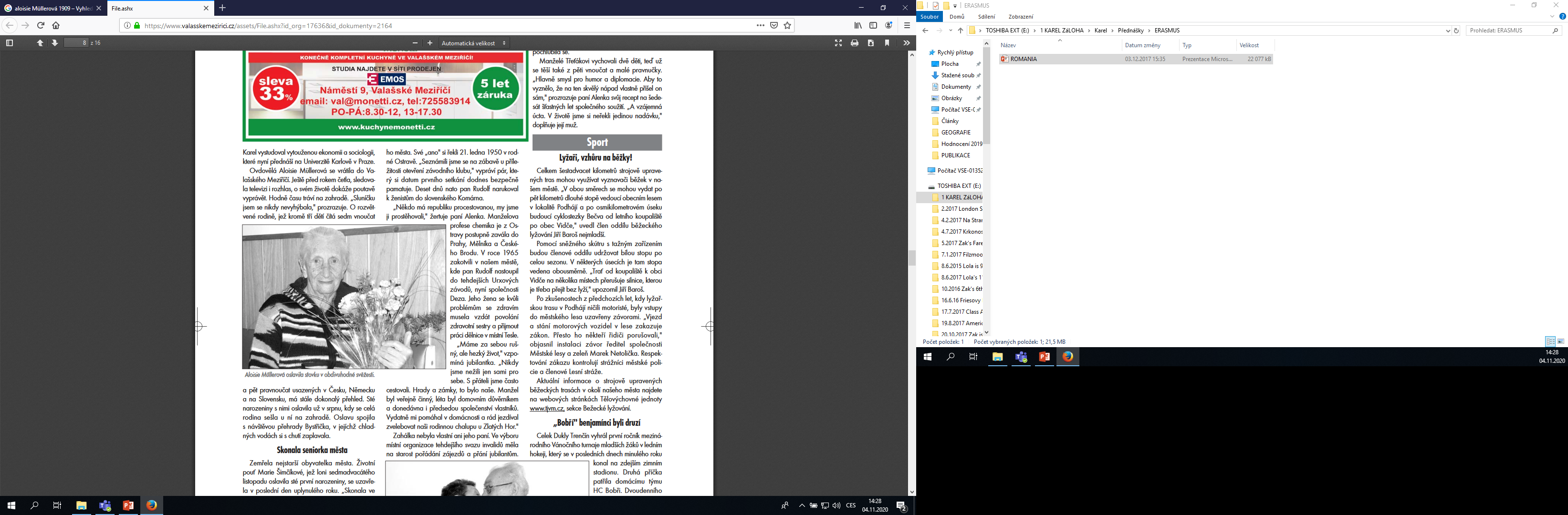 Češi coby stateless society
Typologie národotvorných hnutí
Co je národ? 
Modernisté (konstruktivisté) x esencialisté (primordialisté) 
Miroslav Hroch (V národním zájmu, Národy nejsou dílem náhody …)
Ernest Gellner (Národy a nacionalismus, Nacionalismus)
4. ZÓNA (CEE po 1989)
3. ZÓNA  (CE po 1918)
2. ZÓNA (Německo, Itálie po 1871, 1861)
1. ZÓNA (před VFR)
Komunistické období
De-institucionalizace (bonding sociální kapitál, specifická důvěra, klientelismus)
Destrukce veřejné sféry propagandou
Útěk z veřejnosti a de-politizace společnosti
Posilování symbolické hranice: politici v tzv. obyčejní lidé
Blahořečení soukromí, chalupářská emigrace viz film Na Samotě u lesa
Politická dezorientace
1. Republika – jazykové poměry
Mnohonárodnostníversus národní stát (?)
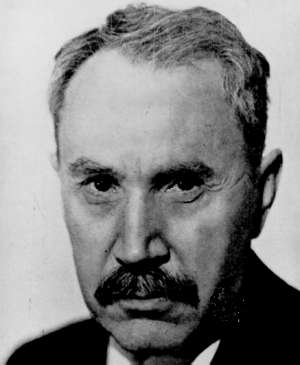 Emanuel Rádl Válka Čechů s Němci, 1928

„Politika státu po válce z velké části válkou státu proti německému domácímu obyvatelstvu, boj proti nim je pokládán za zásluhu o stát“
1.republika
Post-war state
Obava o stát
	Práva národů na sebeurčení/Menšiny
	KSČ
	Mezinárodní situace
Ekonomické struktury
	ústup nacionalismu, ale…
Politické struktury
	Partitokracie, stát stran
	Není opozice 
Zájmové struktury 
	Vazba na stát
	Obranné jednoty (hospodářství, vzdělání, tělocvik a rekreace)
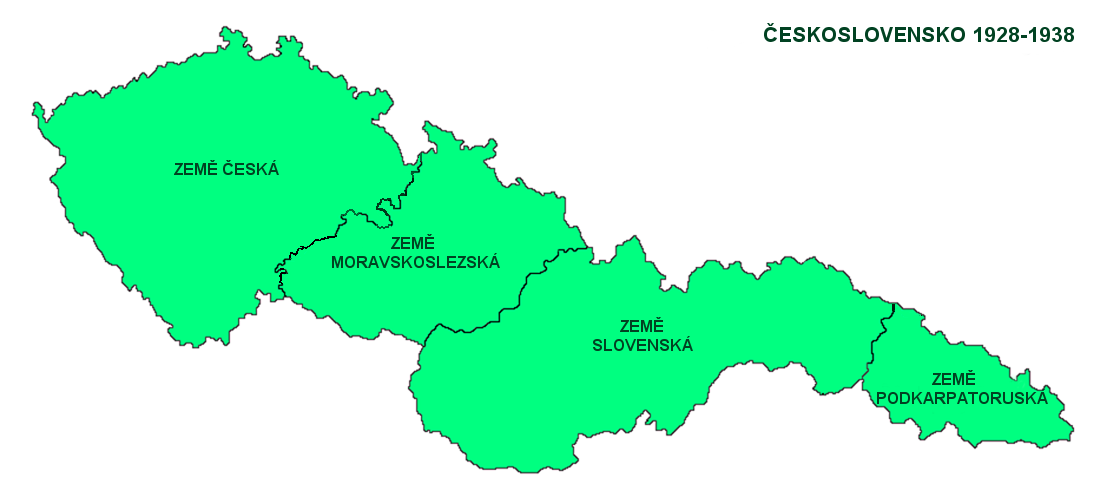 Župní zřízení v : neuskutečněné
Rozpad R-U 1918 a jepičí státečky
Habsburský stát
Slabá buržoazie/měšťanstvo
úpadek drobné šlechty v 17. století
konzervativní politika Rakouska v 1. pol. 19 století (Metternich)+ opožděná modernizace - význam Atlantiku
liberalizace shora (bachovský absolutismus) - vše pro lid, ale nic skrze lid
liberální reformy Bachova absolutismu (živnostenský řád, komory, systém státní správy)
sebevědomá byrokracie = byrokracie jako nositelka společenských změn
Nedostatečný vztah ke státu
stateless society
nedostatečná identifikace se státem ==► nedostatek státotvorného cítění (x vztah k monarchovi)
politika neodpovědnosti vůči státu (pasivní rezistence) ==►negativní demokratismus (TGM)
kulturní pojetí národa ==►národnostní diverzifikace státu
Rakousko-uherské vyrovnání  1867
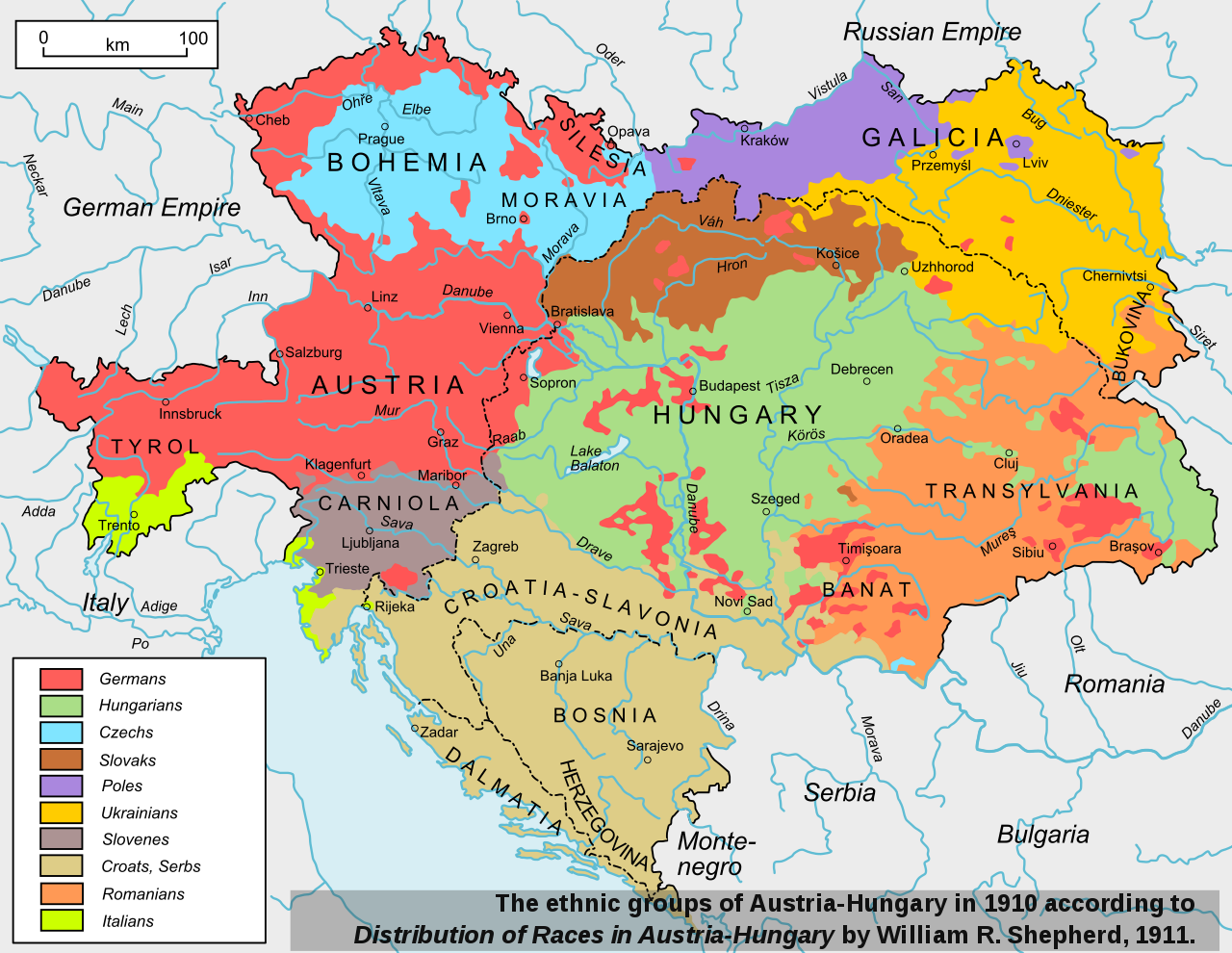 22
Organické (kulturní) pojetí národa
3 stereotypy národní existence (psychóza strachu – obava o národní existenci)	pocit ohrožení 	defensivní stereotyp 	důraz na jednotu
nedostatek smyslu pro zájmový a názorový pluralismus	nedostatek vnitřní opozice	spolkový život národnostně rozdělený		hospodářský nacionalismu (svůj k svému)
politika jako národní (kulturní) emancipace, deficitní pojetí politiky (x liberální pojetí)
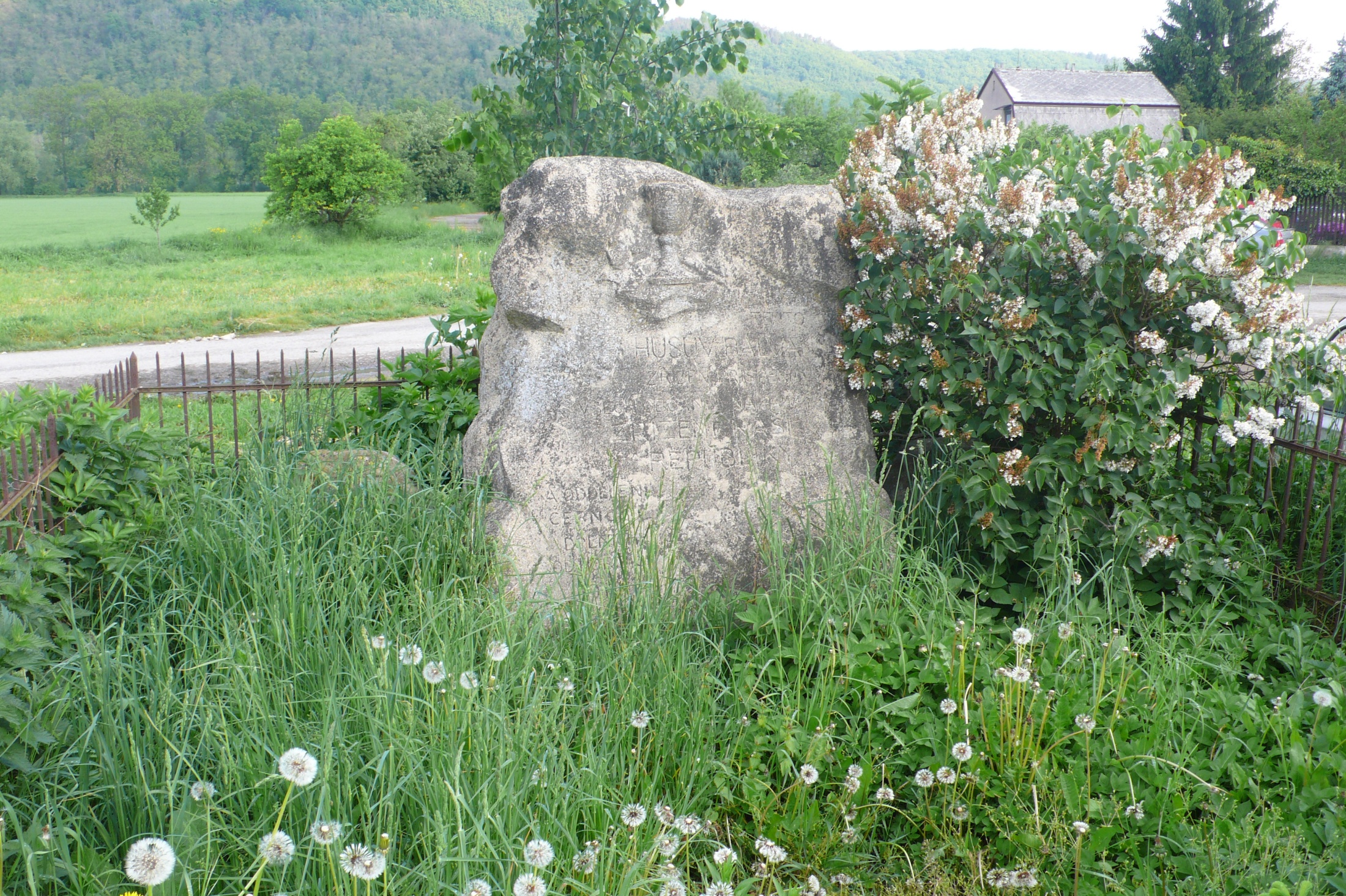 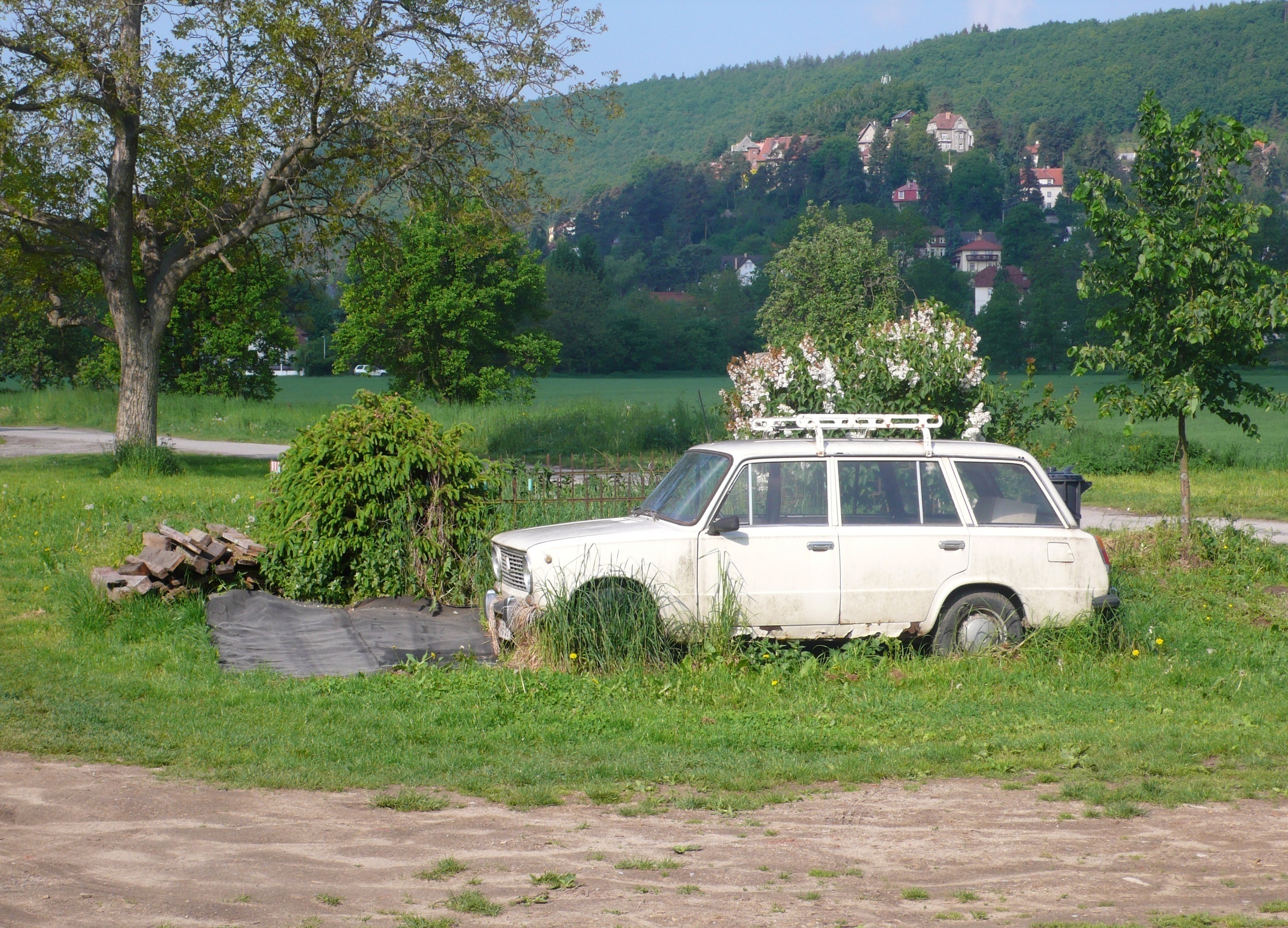 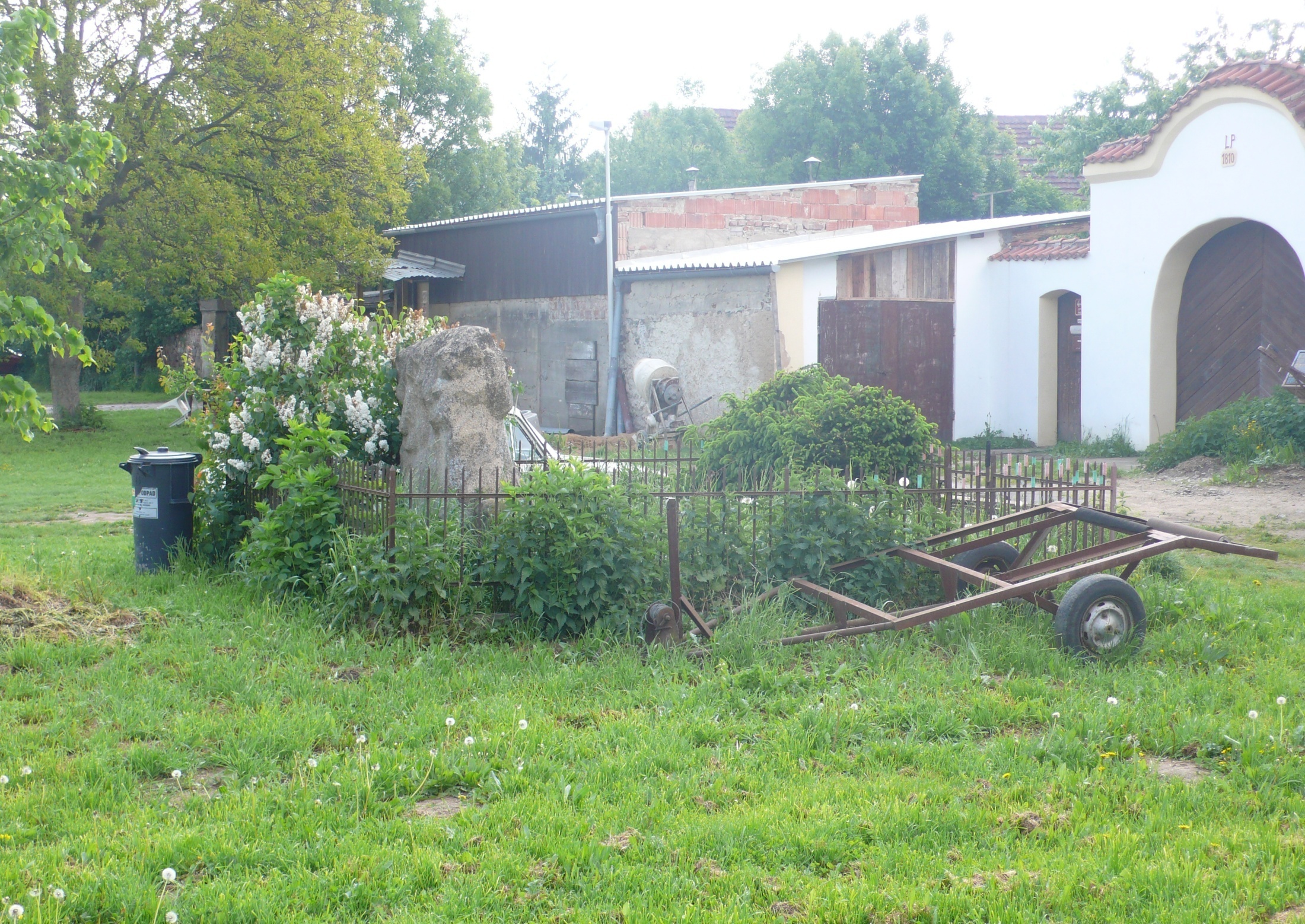 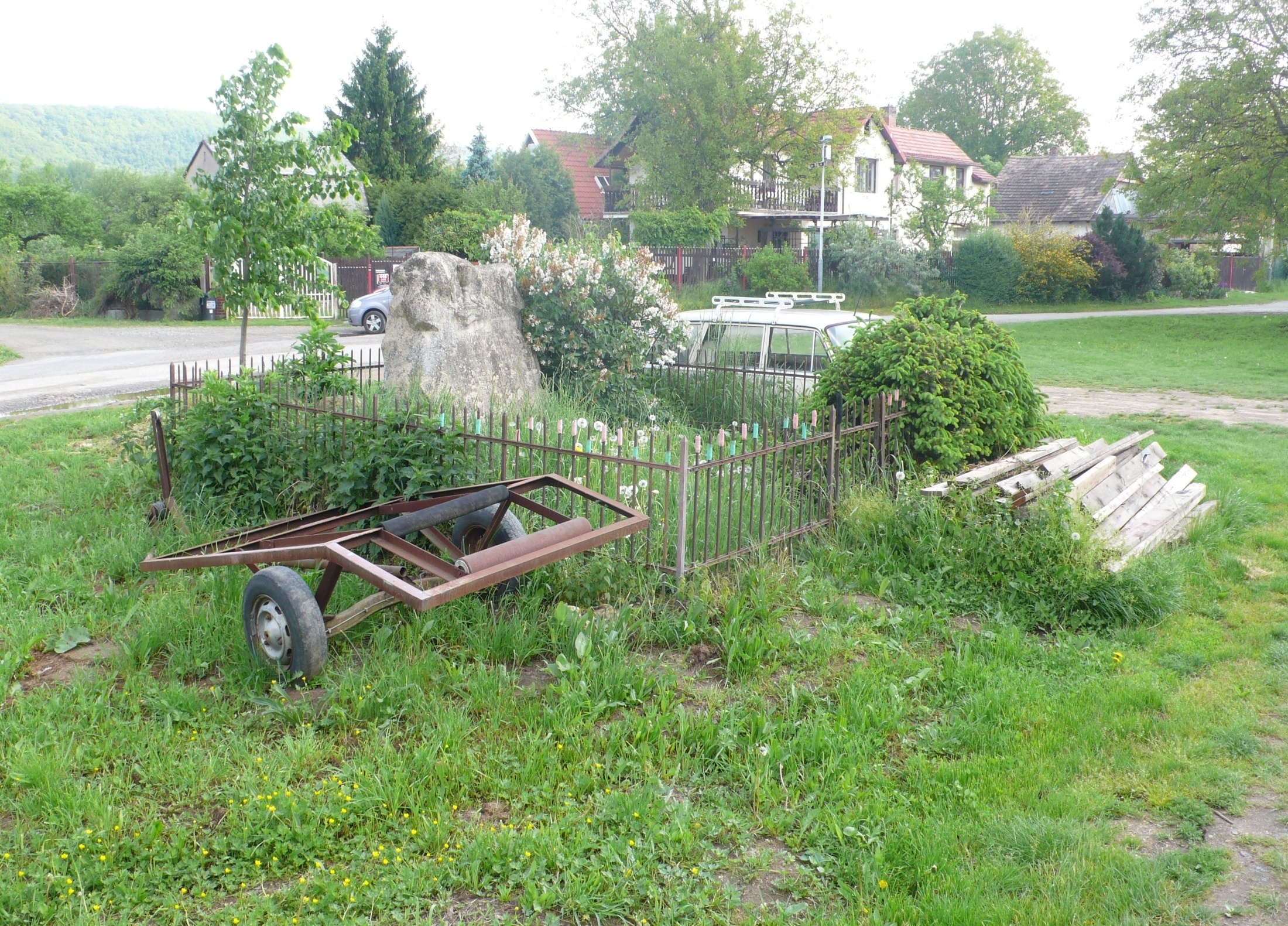 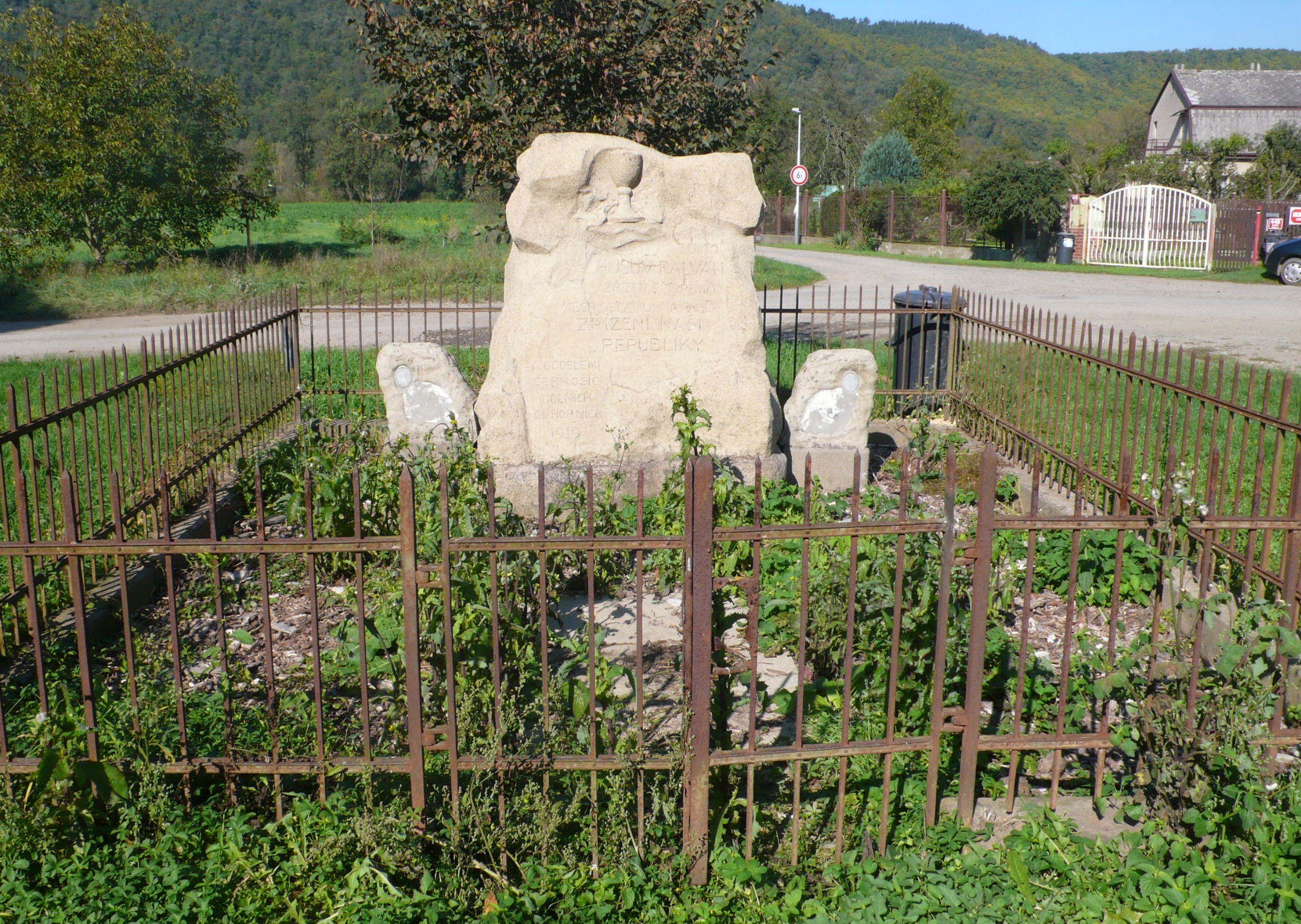 28
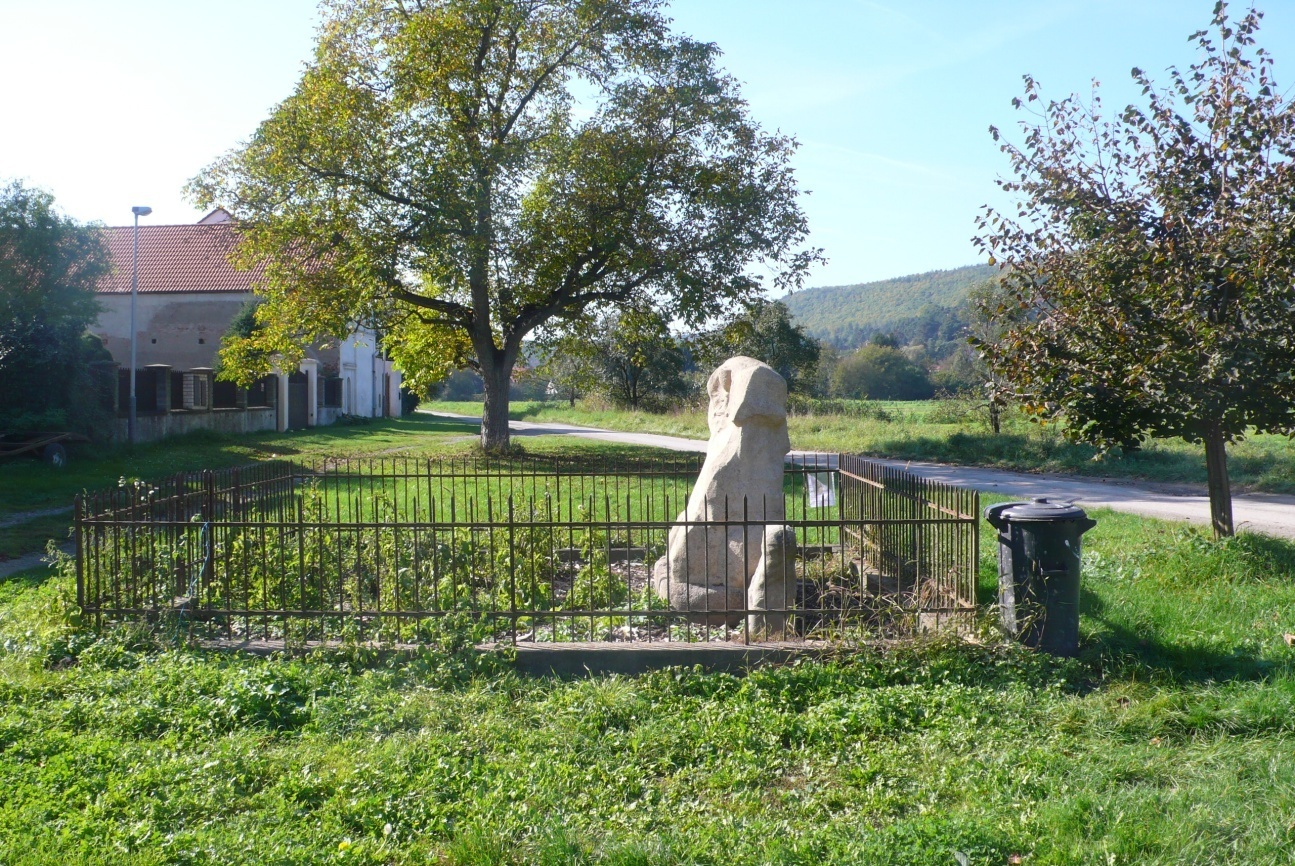 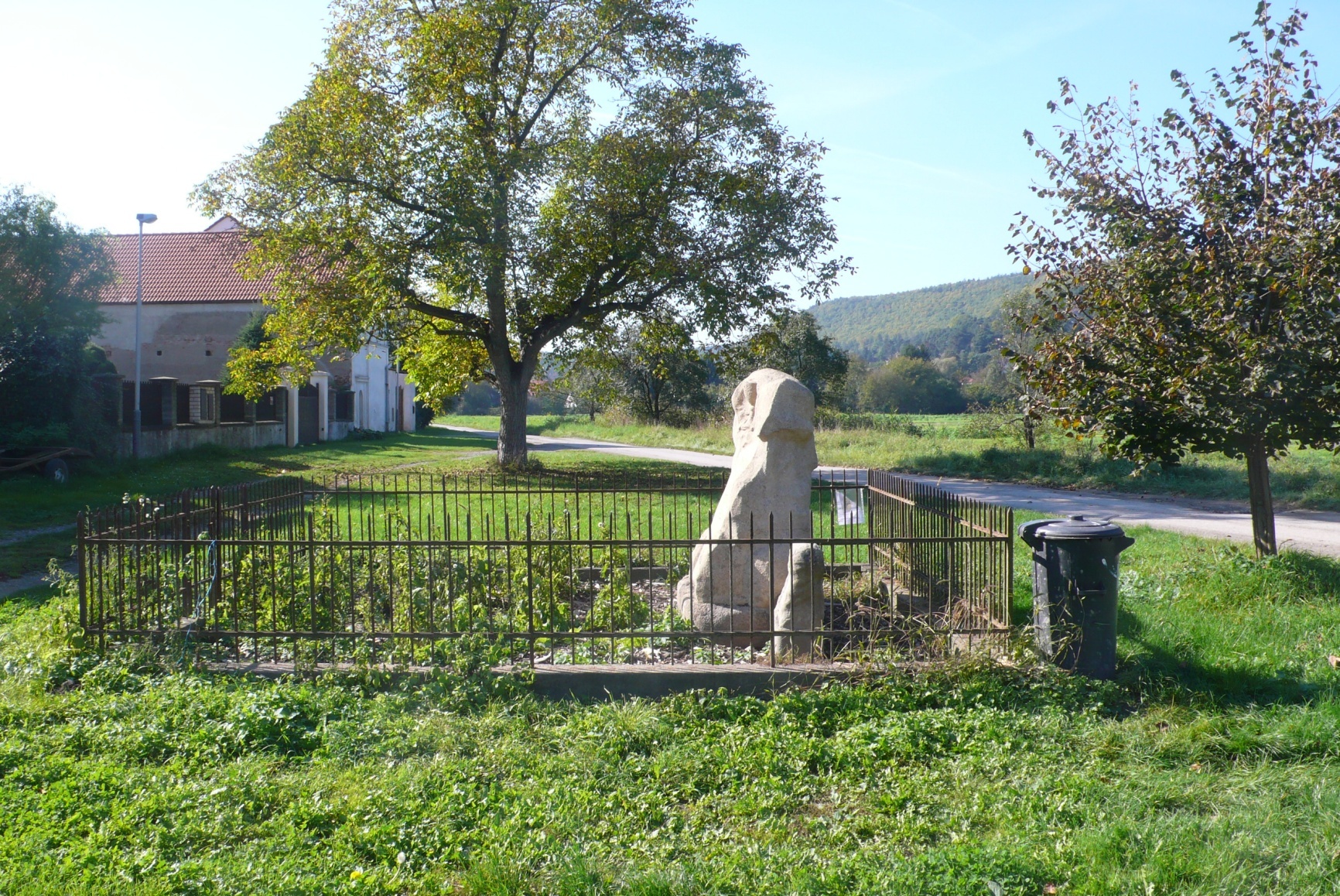 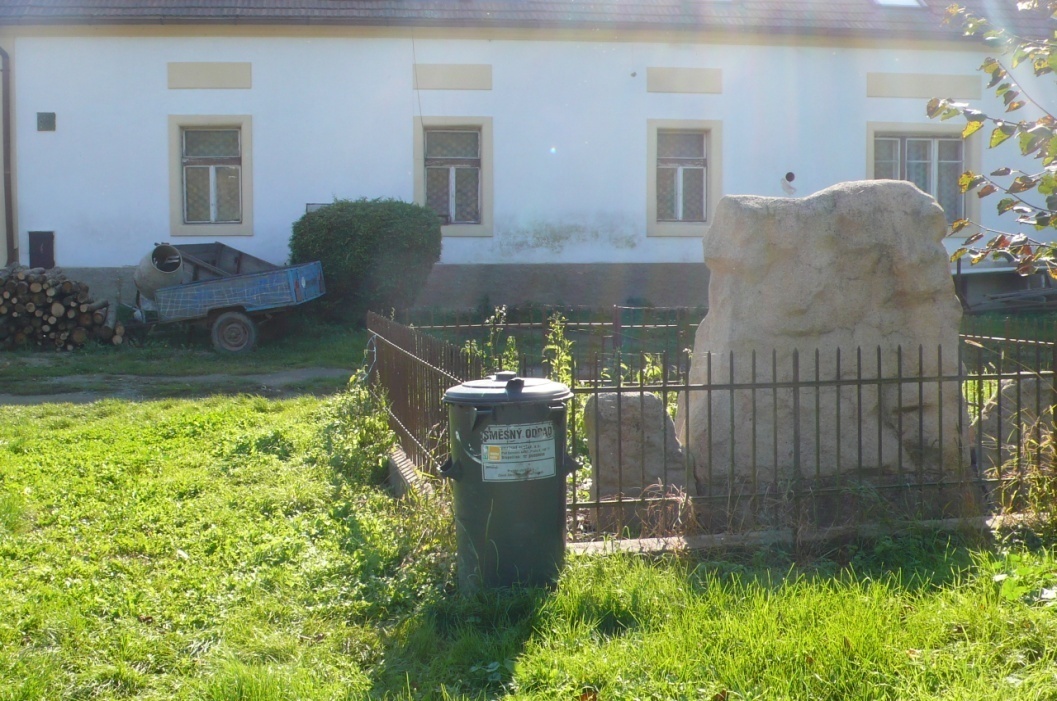 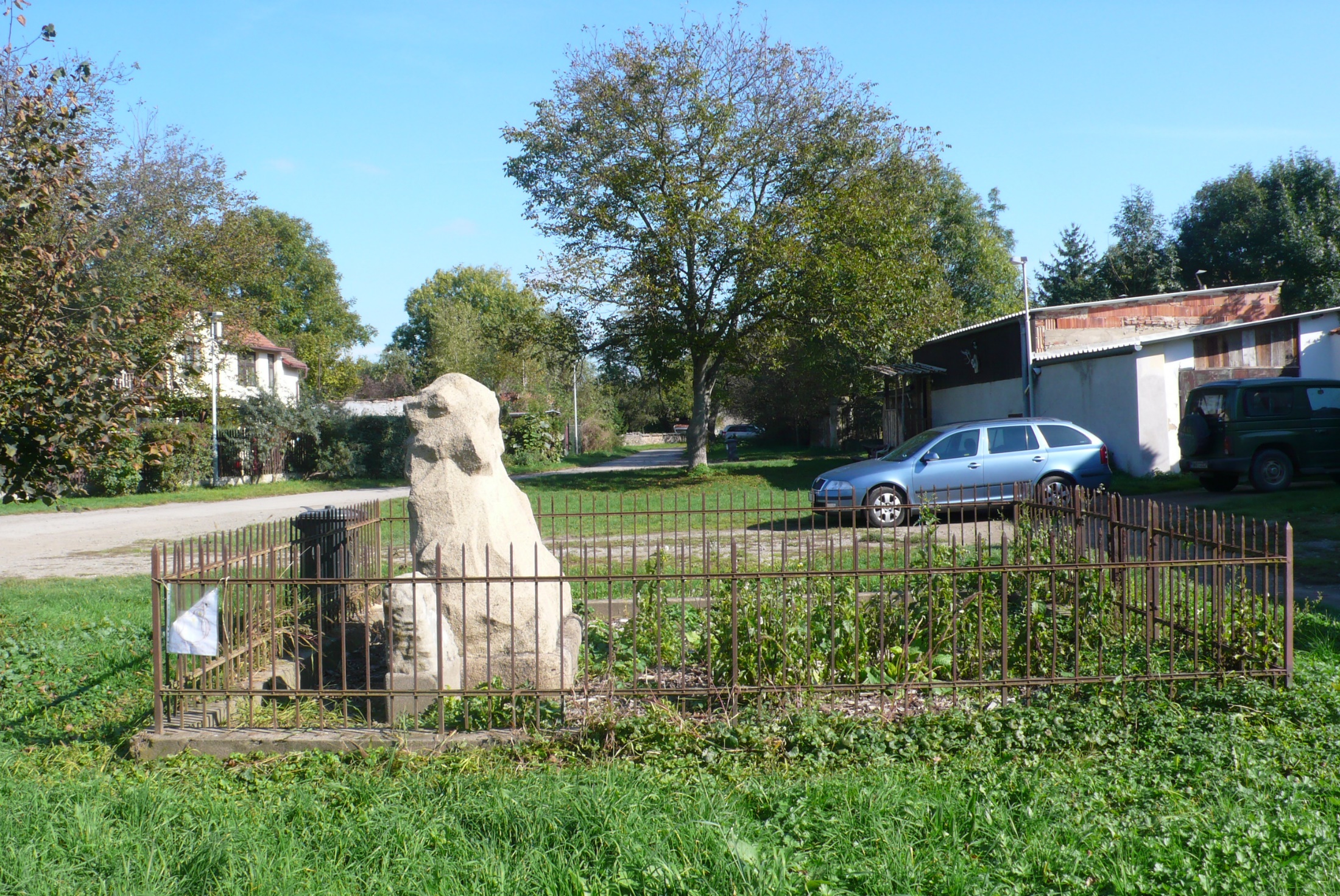 30
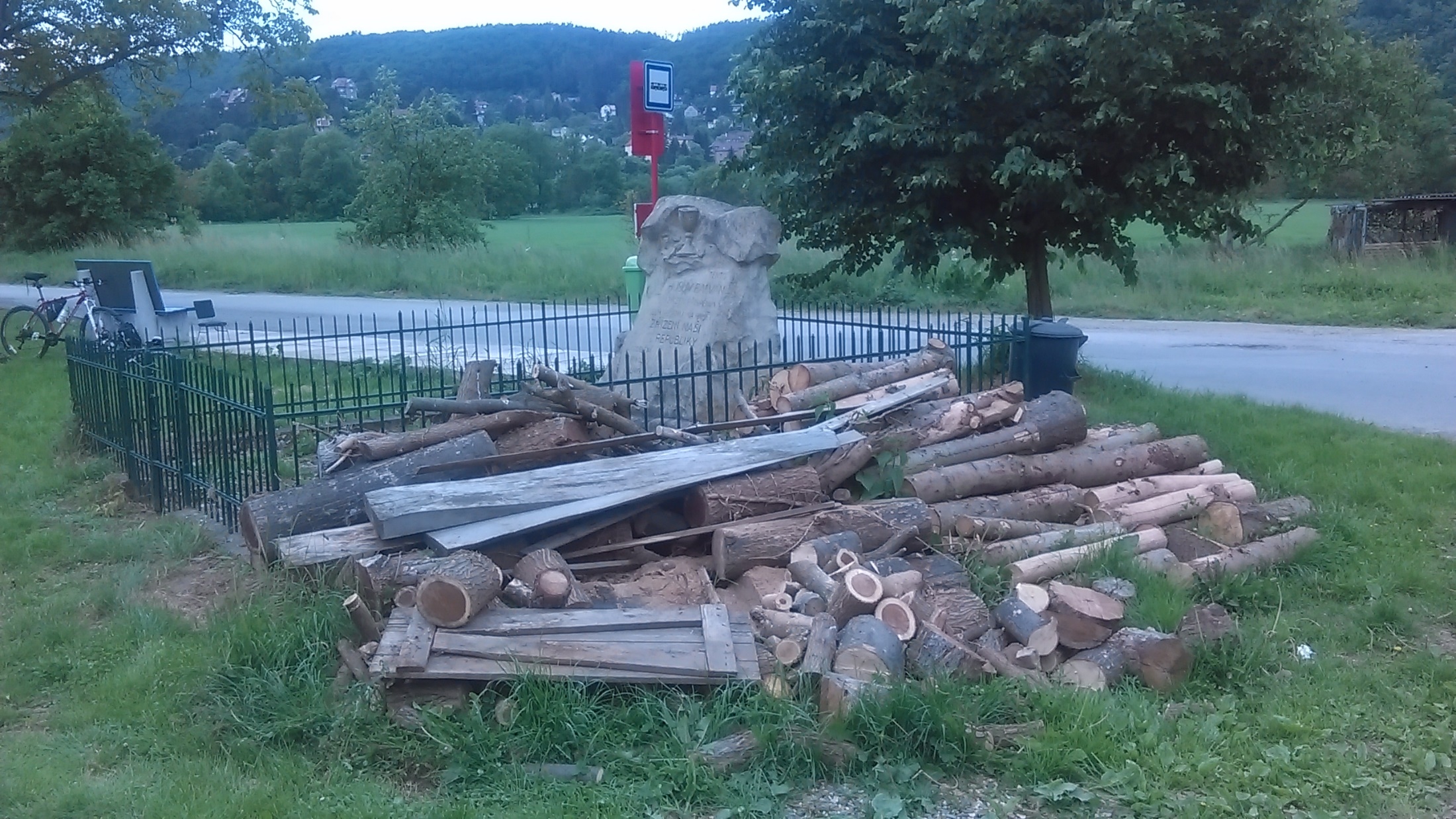 31
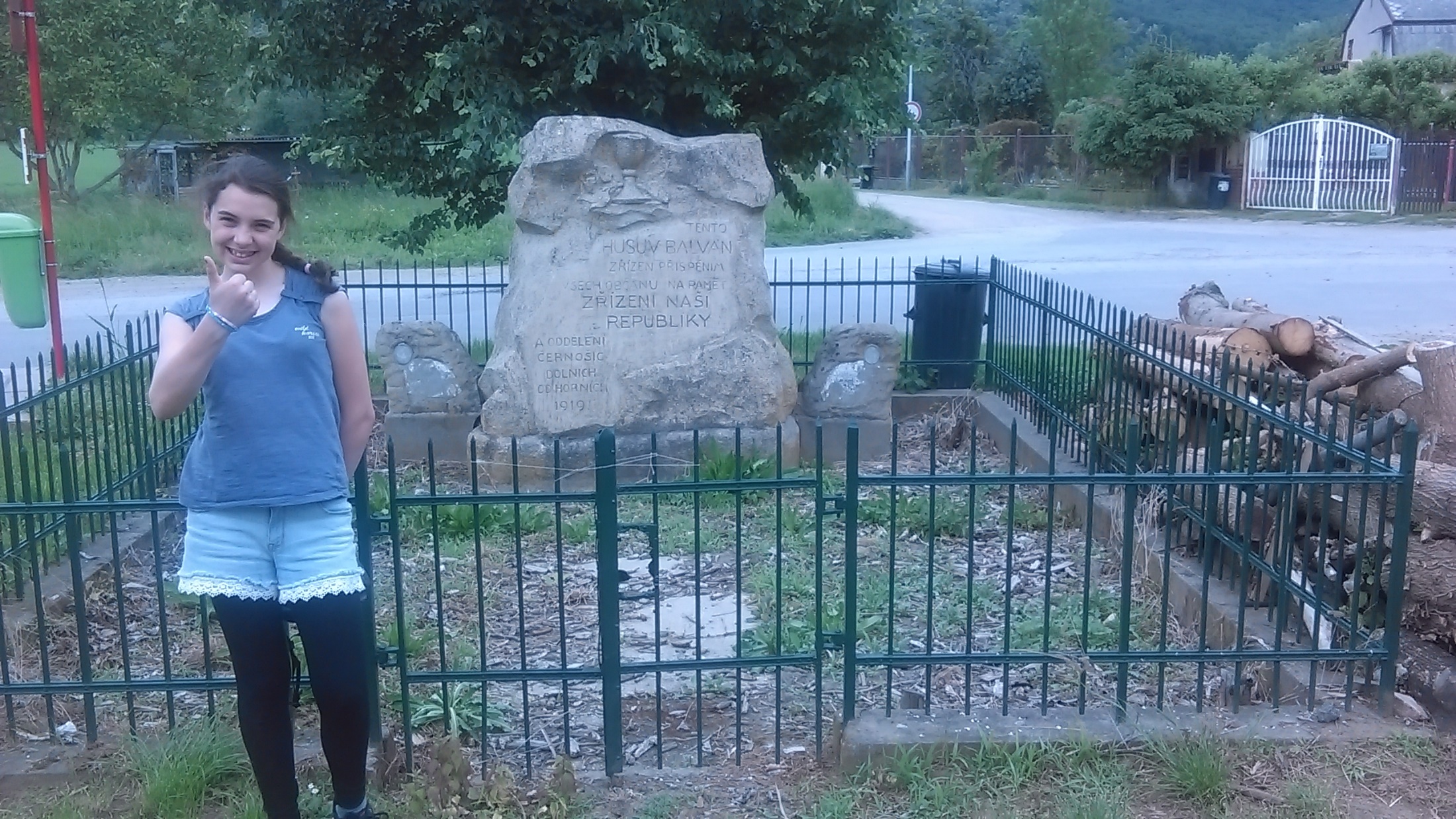 32
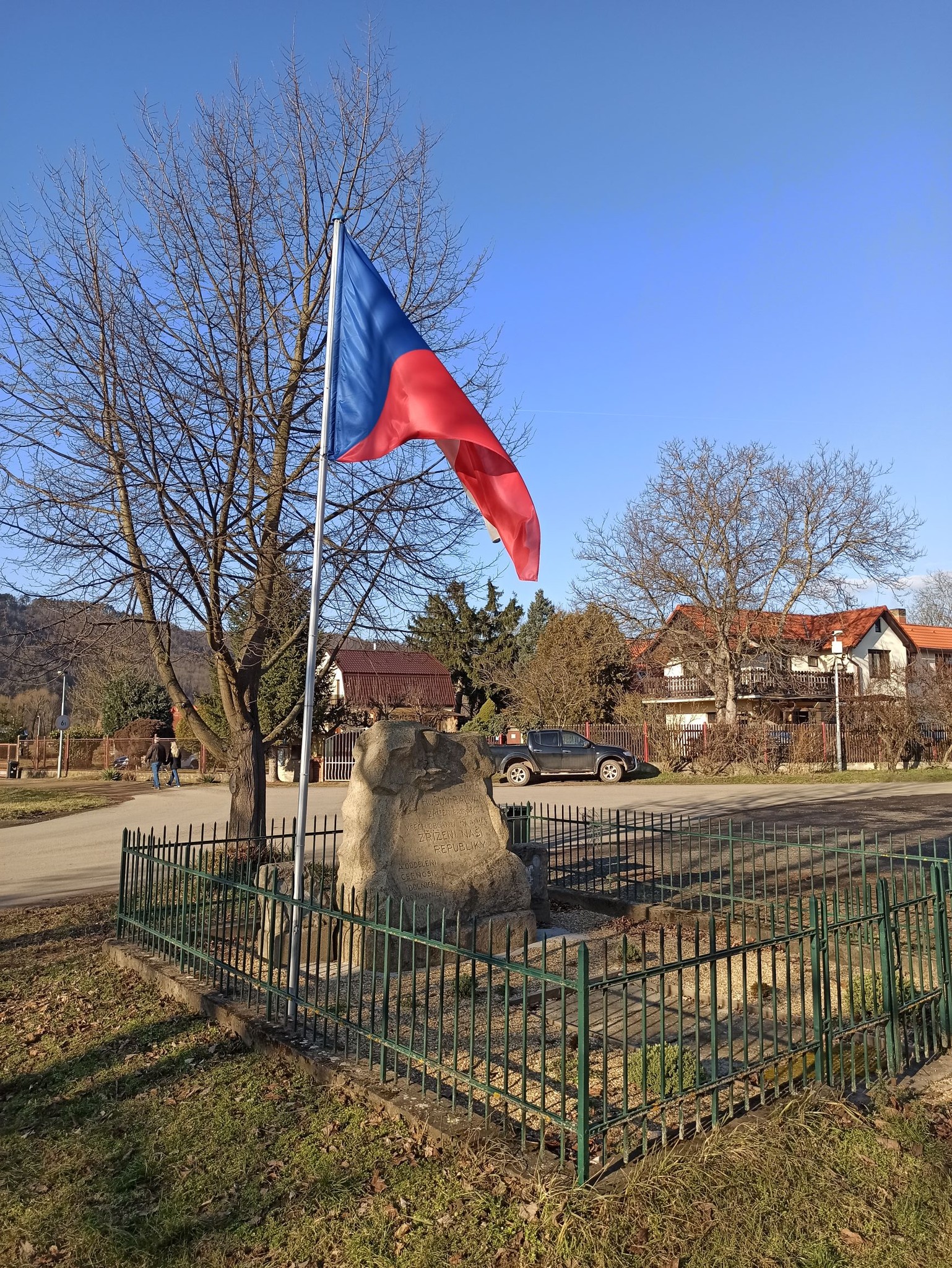 Foto: Petr Syruček, 2025
PLACE DE LA RÉPUBLIQUE, PARIS
IMPERIAL Queen Victoria, LONDON
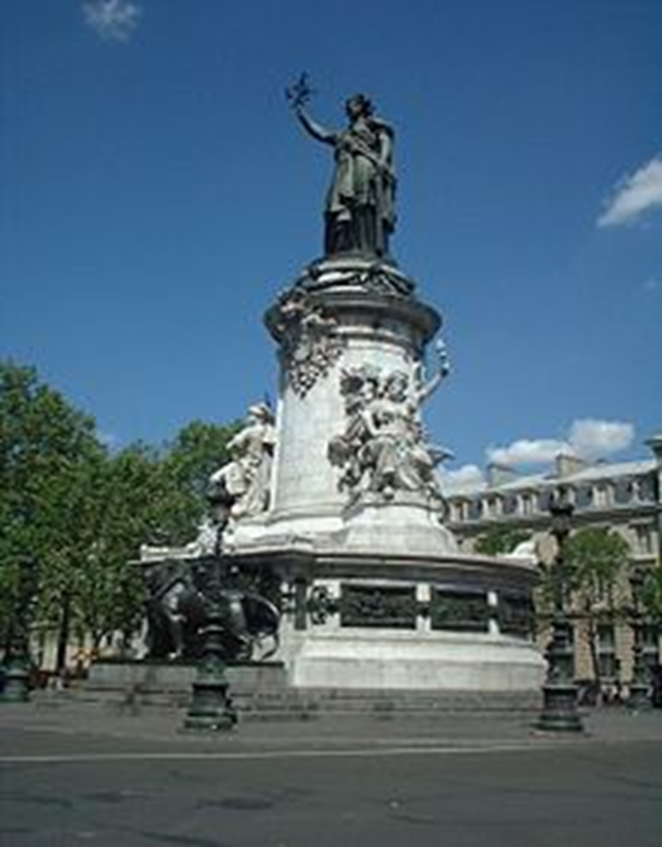 34
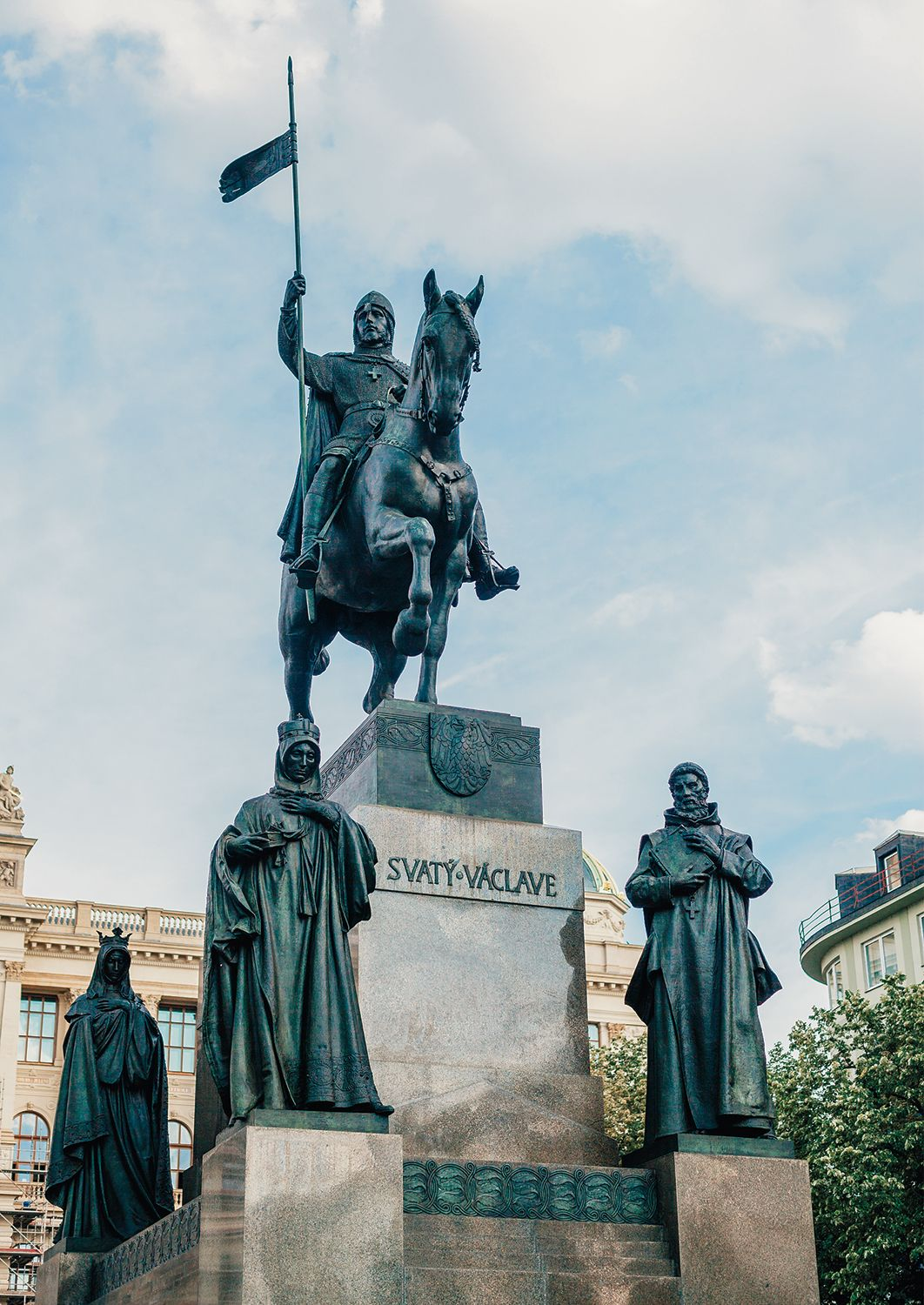 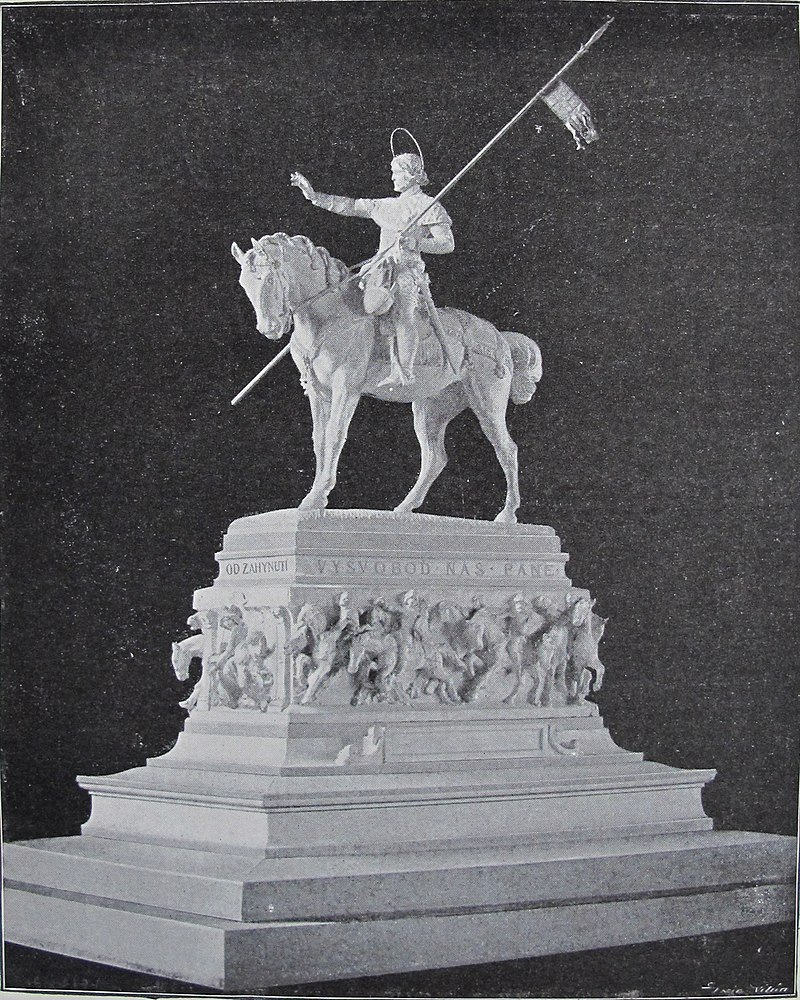 35
Obecná teze I.
Nedostatečná identifikace s rakouským státem je v komplikovaných podmínkách První republiky vystřídána jeho kolonizací českou společností prostřednictvím politických stran. Tradice „negativního demokratismu“ (TGM) - politické pasivity a odporu vůči státu - za Rakouska, byla za První republiky vystřídána tradicí politické poddanosti a závislosti na státu, který byl permanentně ohrožován menšinami a mezinárodní politickou situací. Nedůvěra vůči státu za Rakouska byla za 1. rep. vystřídána vášnivým a přehnaným etatismem (K. Čapek) - politická kultura podřízenosti (vůči státu), subjective political culture (G. Almond).
Obecná teze II.
Nedostatečná identifikace se státem za Rakouska se zvrátila v kolonizaci státu českou společností (prostřednictví politických stran), což se pak ukázalo jako dobrý předpoklad pro pozdější kolonizaci společnosti ze strany státu, jenž byl ovládnut KSČ!